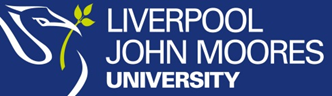 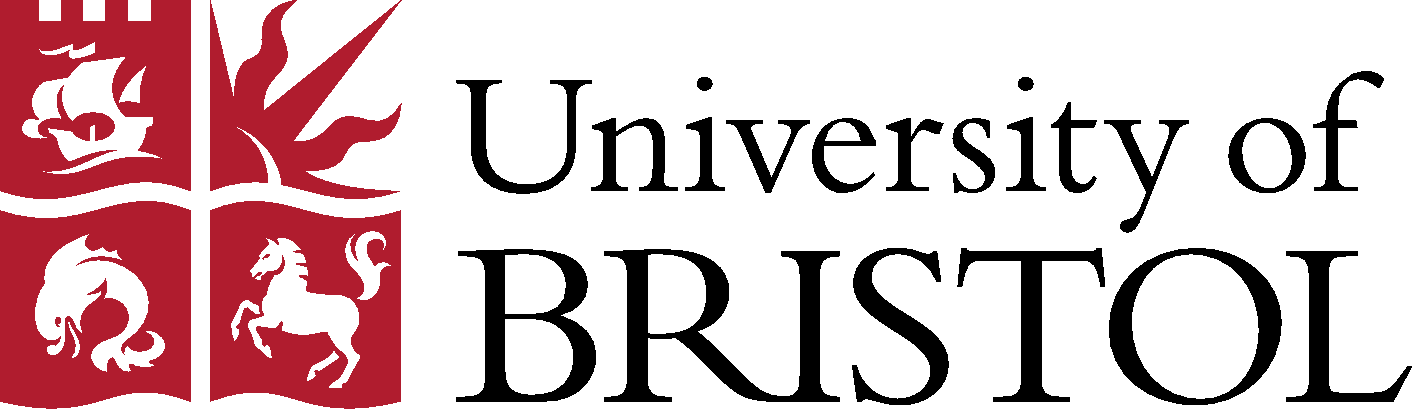 The uneven impact of the global economic recession and austerity on places and people: Bristol and Liverpool compared
Research Workshops: Bristol, 5th November & Liverpool, 15th November 2013
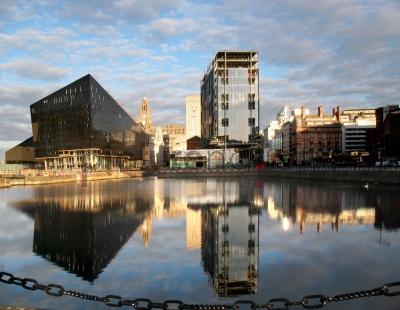 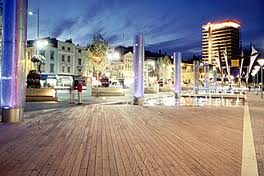 Patricia Kennett & Jacqui Croft, School for Policy Studies, University of Bristol
Richard Meegan & Gerwyn Jones,  European Institute for Urban Affairs, LJMU
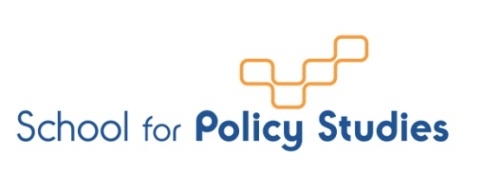 1
Introduction
ESRC Research Project: Uneven impact of crisis &  austerity - Bristol & Liverpool:
interviews with key stakeholders;
social survey 1,013 households in 2 city travel to work areas (Winter 2011);
follow-up in-depth interviews with 58 households (Winter 2012/13).
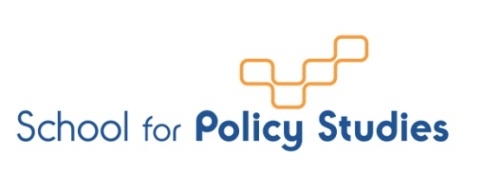 Workshop Structure
1.	Cities, the economic downturn 	and austerity: impacts and 	responses.
2.	The voluntary and community 	sector: impacts and responses.
3.	Impacts on and coping strategies 	of households.
4.	Concluding comments and 	discussion.
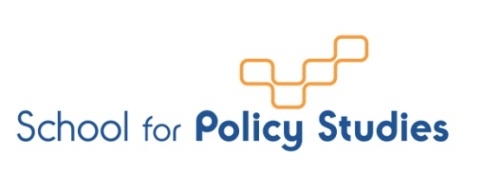 1.	Cities, the economic downturn and austerity: impacts and responses
Impacts:
2 city-regions entering the recession
impact – city-regional economies
impact – local government public expenditure cuts & welfare reform

Policy responses:
cities and city-regions & ‘localism’
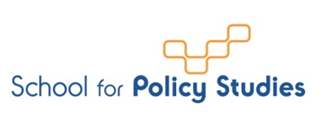 4
The four post-war recessions in the UK: GDP annual % change, and Unemployed Persons, Aged 16 and Over, 1971 – 2011
Great Recession – in UK the latest in 4 post-war recessions
Post-WWII:  

uninterrupted growth for nearly 3 decades

4 recessions since
 
current Great Recession longest lasting – drop in output but employment/ unemployment ‘paradox’
5
2 city-regions, 2 different development trajectories
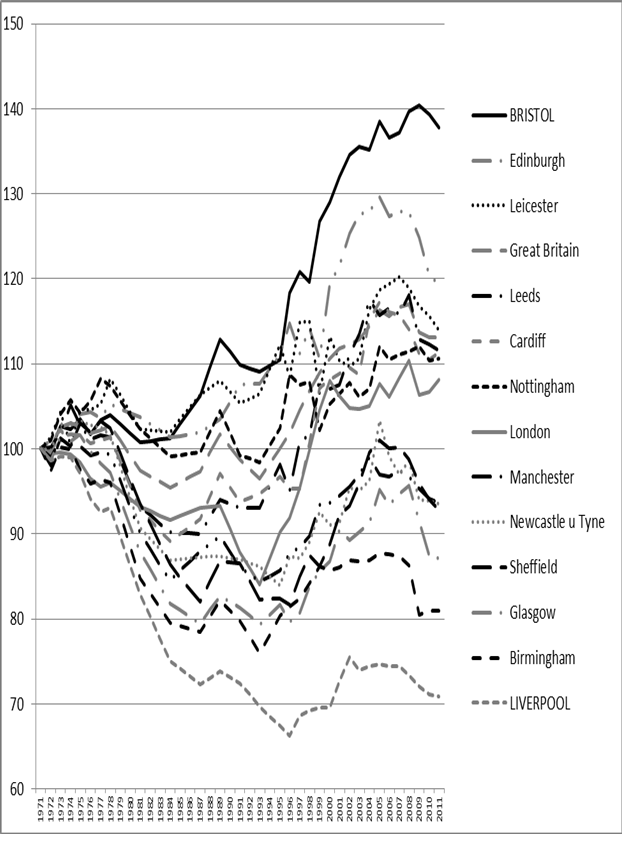 Employment past 4 decades: 
(UK 1971=100)

Bristol city-region 

sustained growth punctuated by recessions but strong recovery

Liverpool city-region 

decline accelerating through mid-1970s and early 1980s recessions

late-1990s upturn halted by latest recession
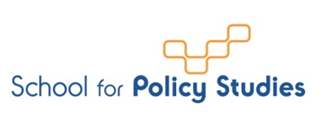 6
City-regions entering recession – employment change (%) 1997-2008
Both growing

Bristol CR - above national and 2x Liverpool CR

Liverpool CR - upturn after sustained decline
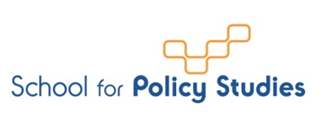 7
City-regions entering recession – population change (%) 1997-2008
Bristol CR 

growing faster than national 

Liverpool

Population still falling – but slowing on previous decades
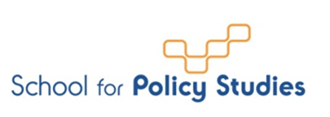 8
City-regions entering recession –
GVA per capita change (%) 1997-2008: 

Liverpool CR growth at national rate…slightly above Bristol CR
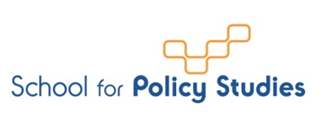 9
Recession impact - employment change % 2008-12
Total employment:
cities – Bristol down more than Liverpool & national
TTWAs – down about same & more than national
CRs – BCR down more than LCR & national

FT employees:
cities – Liverpool down more than national, Bristol less
TTWAs & CRs down in both more than national

PT employees:
up significantly in Liverpool - city, TTWA & CR 
up in Bristol - TTWA and CR but city exception
     …‘underemployment’
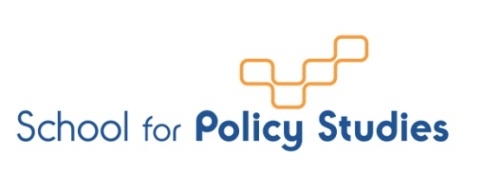 10
Recession impact - employment change by sector (%) 2008-2012
National gains/local falls:
mining/utilities(Liverpool)
education (both)
National losses/local gains:
info& communication (both)
motor trades (Liverpool)
accommodation & food (both)
transport & wholesale (Liverpool)
business admin (Liverpool)
arts, entertainment (Bristol)
public admin & defence   (Bristol)
National & local gains:
health, professional
National & local losses:
retail, construction, manufacturing
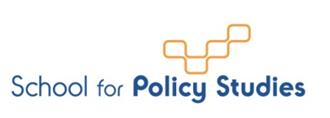 11
Recession impact - % change in real earnings (residence-based)
Marked drop in real earnings with recession, notably in:

BANES

Liverpool & Sefton
12
Recession impact - unemployment rates, 16-64s, 2004-12
Total, males and females up in both - cf. national:
gap widening Liverpool
gap closing Bristol

Males:
Liverpool city - recent upturn following 2009 peak 
Bristol peaked later – 2011 – but recent downturn 

Females:
Liverpool city - peaked 2010 followed by downturn
Bristol city - peaked year earlier but recent upturn
13
Recession impact - unemployment rates, 16-24s, 2004-12
YOUTH hit hard in both cities

Bristol - from lower base: 
city claimants rate up 6 times to recession peak and 7.5 times for city-region (GB 4 times)
numbers up 6 times in city and nearly 7 times in city-region
…a significant new policy issue?

Liverpool : more of the same with gap with national widening
14
Recession impact – population change (%) 2008-2012
Population growth:

continuing in Bristol CR – just above national

previous decline converted into growth in Liverpool CR – albeit lowest of capital and other second-tier CRs
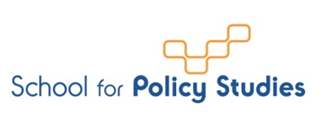 15
Recession impact – GVA per capita change (%) 2008-2011
GVA per capita:

holding up in both Bristol and Liverpool CRs - equal 3rd highest increase and just above national

BUT…
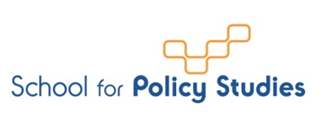 16
GVA per capita, 2011
…GVA per capita in Liverpool CR still lowest of capital and second-tier CRs
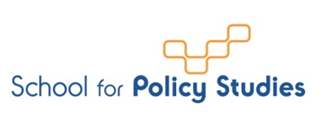 17
Cumulative reduction in Revenue Spending Power 2010/11 to 2014/15, £s per person - Bristol and Liverpool city-regions
Austerity – local government cuts
Cuts biased towards more disadvantaged local authorities:


Cuts larger in Liverpool CR than Bristol CR
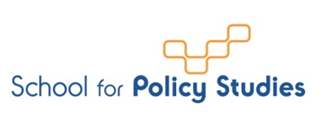 18
Cumulative reduction in Revenue Spending Power 2010/11 to 2014/15, £s per person - Core Cities
Austerity – local government cuts -
Liverpool - biggest cuts of core cities


Bristol - lowest
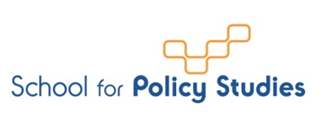 19
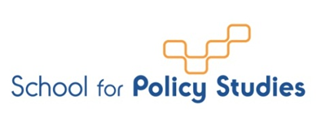 20
Total Impact of Welfare Cuts to 2014/15: Financial loss per working age adult, £s per year
Welfare reform  - cuts in train
Bigger cuts in Liverpool CR than Bristol
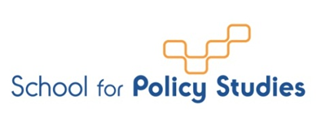 21
Total Impact of Welfare Cuts to 2014/15 - Financial loss per working age adult, £s per year (GB=£470)
Welfare reform  - cuts in train
Liverpool biggest cuts of core cities


Bristol 6th
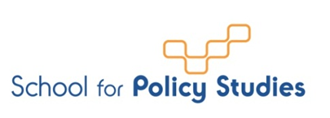 22
Policy responses – urban governance and ‘localism’
Urban government and urban governance balancing act: 

coping with public spending cuts

engaging with ‘localism’: elected Mayors, LEPs, ‘city deals’, Combined Authority (Liverpool CR)

city and city-regional arrangements
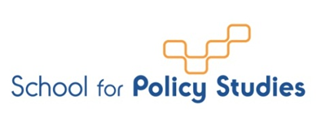 23
What we know nationally (1)
3 Transmission Mechanisms:
(i)   Central government 
       austerity/cuts
(ii)  Decreased charitable giving
(iii) Increased demand
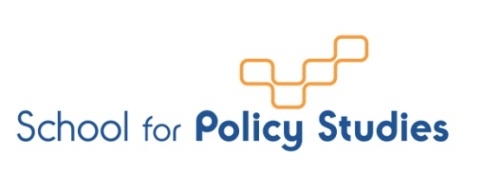 24
What we know nationally (2)
Impact on VCS uneven
Dependency on statutory funding & cuts made by LAs key:
Most deprived LAs biggest cuts
In most deprived LAs vol. sector 4x more likely say statutory funding most important income source
VCS working with most disadvantaged groups most dependent on statutory funding
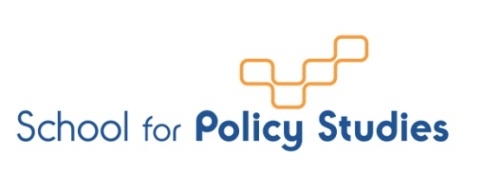 25
Liverpool and Bristol
3 major differences influencing impact on voluntary sector locally:
(i)   scale of cuts from Government to    
      LA
(ii)  dependency on statutory funding
(iii) socio-economic profile of   
      population – influence on demand
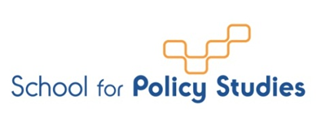 26
Voluntary Sector Statutory Funding Recipients
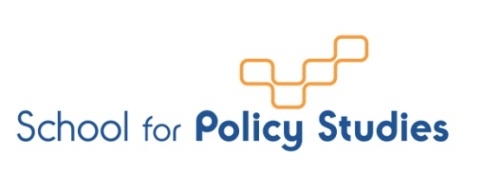 27
Levels of Deprivation: IMD 2010
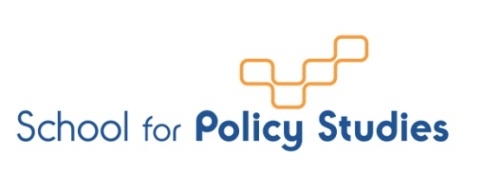 28
Who uses voluntary sector services?
Most socio-economically deprived households (& much more of these in Liverpool)

Who used CAB for financial advice past 3 years?
10% of total cohort 
BUT 20% of lower income families 

Low income families 3x more likely use welfare rights advisor
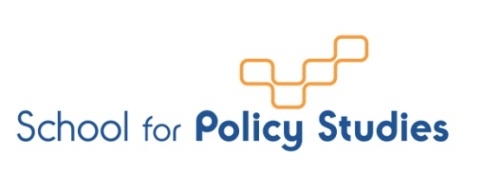 29
A Struggling Sector in Liverpool
“[After] the general election the cuts started…[and] we lost eighty grand of our core funding…more than  half of our income…That was entirely down to area based grants, which were abolished.”  [Liverpool VCS organisation]

“In April 2011 we laid off 60 per cent of our staff…thirty four people out of the door…That hurt.” [Liverpool VCS organisation]
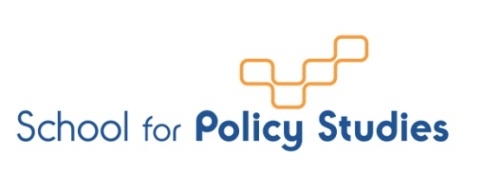 30
And Strugglers in Bristol…
For those too dependent on statutory funding:

“Being too dependent on one source of funding is really unhealthy…So [for us] to be dependent on the [city] council was always not [a] very clever [strategy].” [Bristol VCS organisation]

“You don’t have to look very far to see agencies which are entirely folded and stopped altogether because of the economic downturn…or services which still exist, but exist on a much reduced basis.” [Bristol VCS organisation]
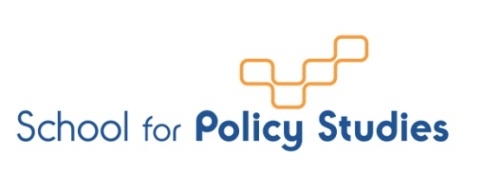 31
Who is struggling?
Those serving most deprived people & places hit hardest – more dependence on statutory funding:

“We lost about half of our local authority financial [support].  That particularly impacted our refugee support work, because all of that had been funded either by area based grants, which no longer existed, or CRU [CC community resource unit) funding, which was cut in accordance with the revenue support grant.” [Liverpool VCS organisation]
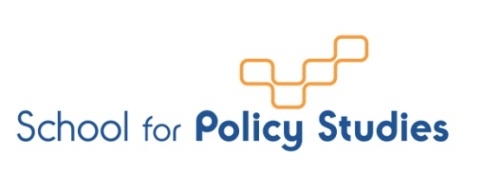 32
But more demand!
“We’ve had a 15% increase in demand for the service this year [2011]…It could be higher, but we can only cope with as much as we can cope with…We’re turning people away all of the time.” [Bristol VCS organisation]
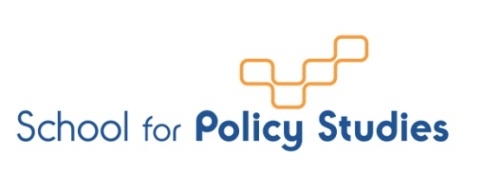 33
How is the sector responding? (1)
Short term survival strategies:
staff redundancies
wage freezes
rolling monthly contracts
FT to PT working
use of financial reserves
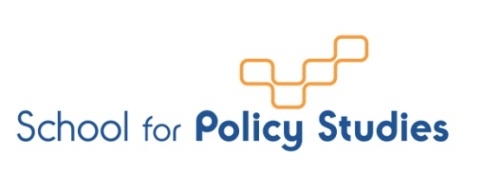 34
How is the sector responding (2)
“Immigration services down the road went from 12 staff to one…That’s not even sustaining a service…basically all that person is doing is putting the organisation to pasture, concluding all existing case work with a view to ending the service.” [Bristol VCS organisation]

“Voluntary organisations are living off their reserves and they’re at the point now, where for many they’re operating as a shell of their former selves so they have reduced their full time staff or even down to zero and they’re just operating as volunteers and looking for better times.” [Liverpool VCS organisation]
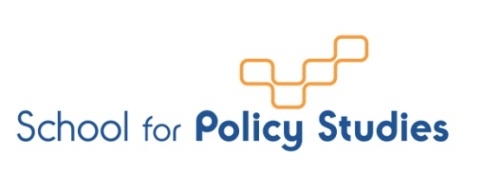 35
How is the sector responding? (3)
Some organisations coping better where pots of funding still available – e.g. debt & financial advice:

“We’re a specialist debt advice agency…that’s fairly unique in the sector…and we’ve been able to sustain ourselves a bit better.” [Bristol VCS organisation]

“You’re beginning to get a skewing of the voluntary sector provision according to what are macro problems in society, so the advice organisations are getting by, and others working at a more preventative level are struggling.” [Liverpool VCS organisation]
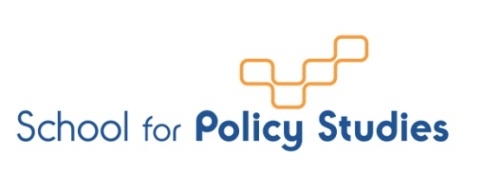 36
How is the sector responding? (4)
Medium & Longer term strategies:
increased collaboration
charging for services
accessing local philanthropy
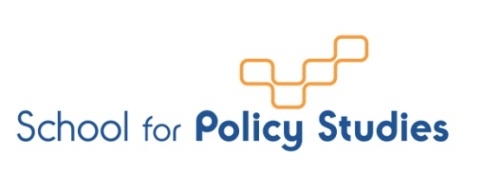 37
How is the sector responding? (5)
“There has been a shift for groups being encouraged to collaborate and work more in partnership…Groups are being forced to work in partnership [by funders]…some groups aren’t going to survive…because there isn’t the funding…or they don’t have the capacity to work in a different way.” [Bristol VCS organisation]

“Our traditional services, such as specialist business support for the voluntary sector; we [now] only give a small amount of that service for free, the rest is chargeable.” [Liverpool VCS organisation]
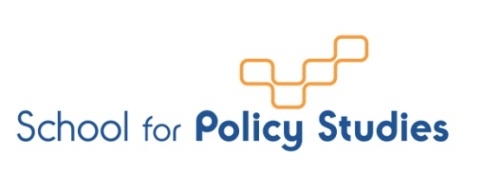 38
How the sector is responding (6)
BUT warnings that less well off people and organisations, in poorest areas may miss out:

“We’ve introduced charging for services…But it does skew the support because it means that it goes to those who can pay…and [disadvantaged] areas of the city where we would like to invest time and energy…we’re limited how much we can [help]…In the longer terms it means those areas that are most disadvantaged are also the furthest away from support of an organisation like ours.” [Liverpool VCS organisation]
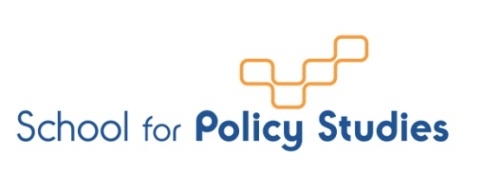 39
How the sector is responding (7)
Accessing business philanthropy obstacles:

Faltering economic growth & private sector still struggling

Philanthropy goes to those who give best company PR
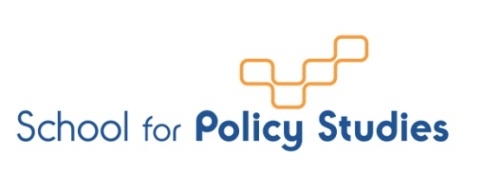 40
How is the sector responding (8)
“For a business to get involved with a charity they’ve got to gain something from it…a charity that’ll bring them some kudos and some [positive] media coverage…A charity that works with drug and alcohol clients, businesses don’t want to get involved in that…It’s only selected charities, and it tend to be children’s and older people’s.” [Liverpool VCS organisation]
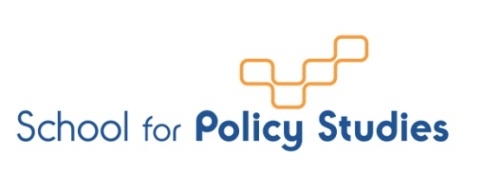 41
So what for the VCS?
Unevenness of impact leading to cut services and vital provision to most disadvantaged people & places
Increased marketization?
Skewing of provision?
Relationships & more innovation key – Mayor’s Hope Conference a start in Liverpool? VCS Assembly & Networks in Bristol?
BUT VCS a missing partner in ‘new’ governance structures?
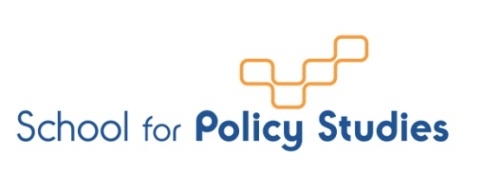 42
3.	Impacts on and coping strategies of households
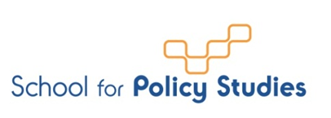 43
Crisis and Austerity in Everyday Lives
2008-2009 –  
Labour market impact and falls in income
 Middle-upper income groups  as well as working age adults without children suffered greatest unemployment
Fall in real incomes, larger proportionate reductions at higher points of income distribution
Combined with benefit and tax credit increases contributed to decreasing inequality .
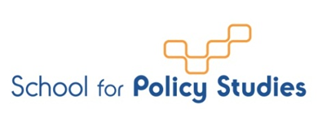 44
Perceived changes in households finances by Acorn group
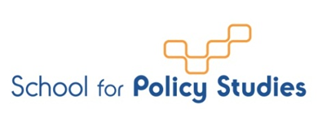 Ability to meet living costs by Acorn group
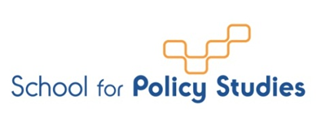 Household Responses
Spending less & being more careful about spending most common response.
Other actions included:  changing shopping habits, cutting back on luxury items and eating out, cutting back on utilities, buying more on credit and saving less.
Quarter of households had cut back on everything – women, ‘Struggling Families’ and ‘Burdened Singles’ as well as households with dependants.
‘Secure Families’ most likely to have postponed major expenditure, paid off mortgages earlier or made additional payments.
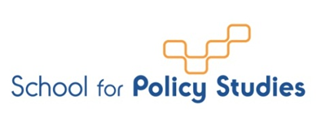 47
Changes made by households past 3 years with and without dependants
Households with dependants more likely to have spent less and been more careful across a range of activities compared to households without  dependants.

Households without dependants more likely to state `none of these’ responses.
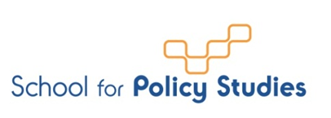 48
Actions Taken by Households
Demonstrates importance of household resources, as well as those of family and informal networks.

Using money from savings to meet expenses and pay bills.

Lending money to family or friends to help pay bills.
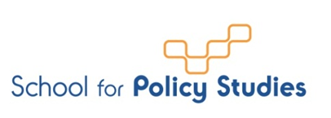 49
Household survey (December 2011)
Least affected:
‘Flourishing Families’, ‘Affluent Greys’, ‘Prudent Pensioners’ (‘Educated Urbanites’ & ‘Starting Out’s’ on some categories)
‘Owner occupiers’ (and private tenants on some categories)
Males
Households with no dependants
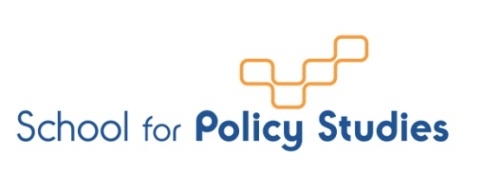 50
Household survey
Most negatively affected:
‘Struggling Families’ & ‘Burdened Singles’
‘Social Tenants’ 
Females
Households with dependants 

i.e. most disadvantaged households hit hardest – in both cities
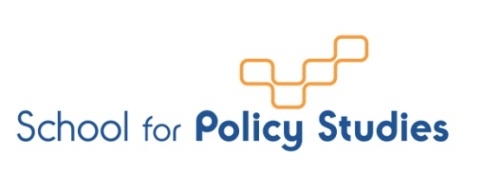 51
Survey finding reinforced in follow-up interviews a year later
4 broad household groups:
‘Thriving’ -  little impact and significant financial resilience 
‘Getting by’ -  affected (reduced wages, pay freezes, increased living costs) but resilience factors
‘Vulnerable’ – badly affected, debts, diminishing savings, vulnerability to benefit changes, income cuts
‘Struggling’ – no financial resilience at onset of recession and to future ‘shocks’
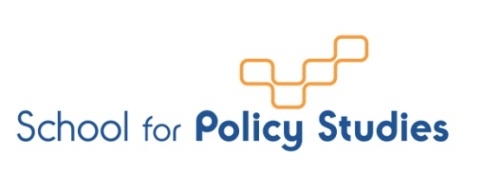 52
Educated Urbanite in secure, well paid employment (‘Thriving’)
31 year old single female, no dependants, working full-time on permanent contract. Gross annual income between £45,000 and £54,999.
Living in city centre apartment, renting from private landlord. Aspirations to buy own property, saving for deposit.
Downturn not affected her much, other than noticing bills rising and being aware of impact on housing market. 
Overall interviewee coping very well through downturn.   Single, no dependants, and with a well-paid secure job, in which she had received above inflation annual pay rises of over 5% in past three years. 
She was planning for the future and managing to save regularly, which gave her further resilience.
I
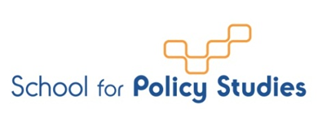 53
Financial insulation from property portfolio (‘Thriving’)
40 year old female living with partner and two young dependants, working part-time on a secure, permanent contract. Partner relatively secure,  full-time employment.  Annual gross income between £55,000 and £99,999.  
In addition, household’s income  supplemented by a property portfolio (5 properties) accumulated over the past 20 years.   
One was the respondents first home that she kept when she moved in with her partner, with the mortgage cleared by a gift from her parents.  Another was her partner’s mother’s former house, the other three were properties that they had bought and renovated - on buy to let mortgages.
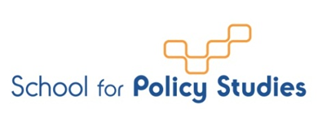 54
Middle to high earners becoming squeezed by rising living costs (‘Getting by’)
40 year old female married with two dependants, working full-time in fairly secure job with annual gross income of approx. £80,000. A homeowner,  paying £1,400 a month in mortgage repayments.  Property worth about the same as owed on it. 
Downturn had fairly big impact; rising living expenses such as food shopping, utilities and fuel.  While having enough to meet basic living expenses, no spare income to invest in savings. 
In spite of good earnings household struggling to meet financial commitments and felt this had got worse during economic downturn.  Managing to meet bills, but only with careful budgeting and finding it harder to cope financially.
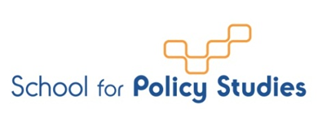 55
‘Getting by’ but limited resilience
Overall household had good asset wealth, and both bread winners on good wages, meaning they were able to ‘get by’.  
But they had no other form of resilience.  Losing a salary in future could make a huge difference to the financial survival of this household.  Although they did feel secure in their jobs at present, the interviewee was aware of their precarious position and had some insurances as protection.
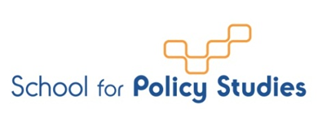 56
Squeezed incomes and debt accumulation (‘Vulnerable’)
41 year old female living with partner and two dependants.  Both working full-time (public sector and third sector).  Owner occupiers who had lived in their house for over 10 years. Annual household income between £35,000 and £44,999, having reduced by approximately £2,000 over the past three years.  Pay freezes; a job redeployment which led to a reduction in wages; loss of family working tax credits; and increasing pension contributions - key factors leading to this reduction. 
Day to day living expenses increasingly difficult to afford large credit card debts (£40,000) racked up. Increasing day to day living expenses and increasing credit card interest rates since the credit crunch in 2008 identified as key reasons for spiralling debts.
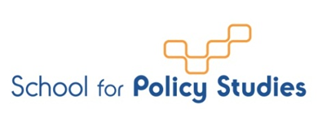 57
Squeezed incomes and debt accumulation (‘Vulnerable’) – contd.
Great deal of uncertainty with regard to their future outlook as Government’s austerity measures continue to be rolled out, affecting public and third sector employment.

Overall a household attempting to do the ‘right’ things in working, owning a home, and juggling family life, but finding themselves facing some uncertainly in the face of increasing living costs; debt; and the shadow of austerity cuts on both their employment situations.
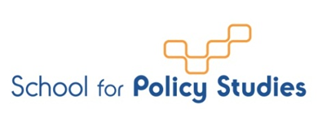 58
Redundancy, diminishing income, and future income uncertainty (‘Struggling’)
This 31 year old female respondent was married with one dependant, working full time as an NHS nurse.  Her partner was self-employed, having previously been made redundant from full time employment in construction industry.  
They had coped by claiming some benefits and using their savings.  Over the last 3 years they had used all of their savings, and were no longer eligible for benefits.  
Partner recently started his own business, but income was low and irregular.  Their annual gross income was between £25,000 and £34,999.
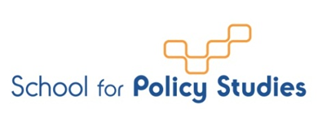 59
‘Struggling’ – ‘cut back on everything’
Household cut back on everything, with just enough income to cover basic expenses.  Experienced trouble paying rent, which was £650 a month.   
A precariously placed ‘struggling family’ with few options to build financial resilience.  All income going towards day to day living costs. 
Past coping strategy of increasing working hours to provide resilience no longer open to them, because of changes in both work situations.  
Being a nurse in the NHS, current austerity measures had placed the respondent in a very uncertain position with regard to future employment and earnings. Interviewee suggested that situation may yet worsen, and with her being the main bread winner, any future decreases in her wages, would leave household in a very fragile position
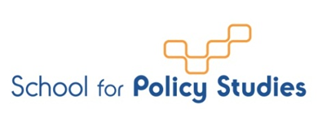 60
4.	Concluding comments and 	discussion
Impacts and responses to crisis and austerity a ‘moving target’.
Impacts uneven, widespread and interconnected.
Growing divisions within and between city regions and groups of people.
Winners & losers – organisations, people & places…intensified in recovery?
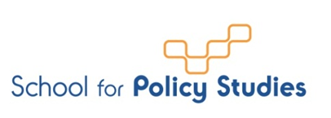 61
Policies for a sustainable future?
National policy debates – costs of living, social mobility, monetary and fiscal policy.
Sectoral and spatial rebalancing of the economy…but  incoherent national economic development strategy and urban policy?
Urban governance and localism – city and/or city-regional? 
Innovative but fragmented urban governance?
Changing relationships – local government, business, and voluntary sector?  ‘Representative’ or ‘conditional’ localism?
Eroded resilience or adaptation and restructuring?
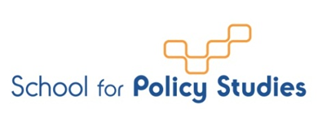 62